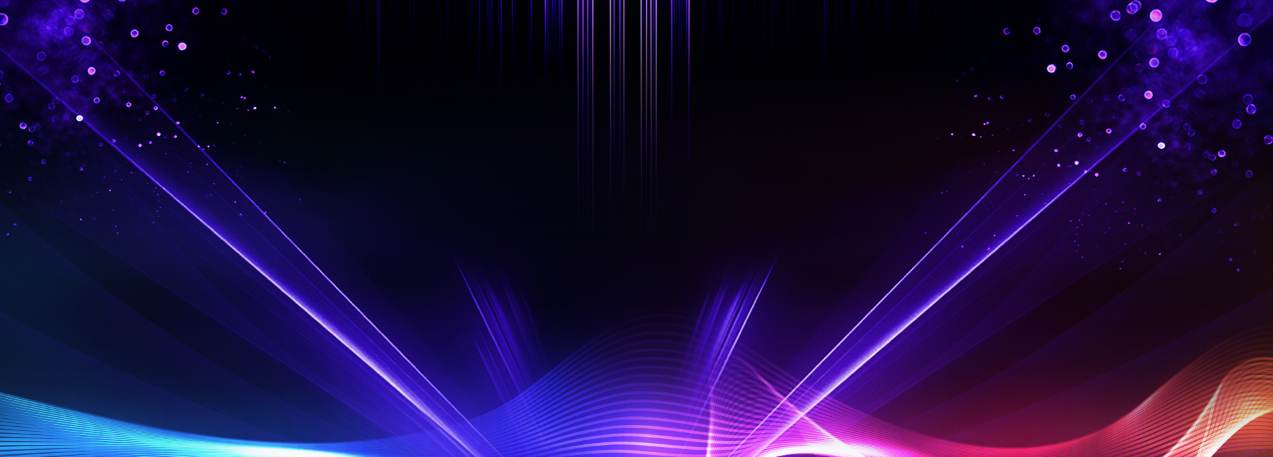 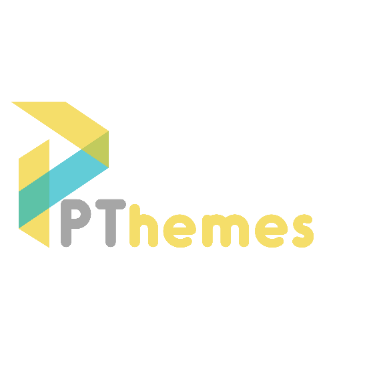 2023
PRESENTATION AWARDS
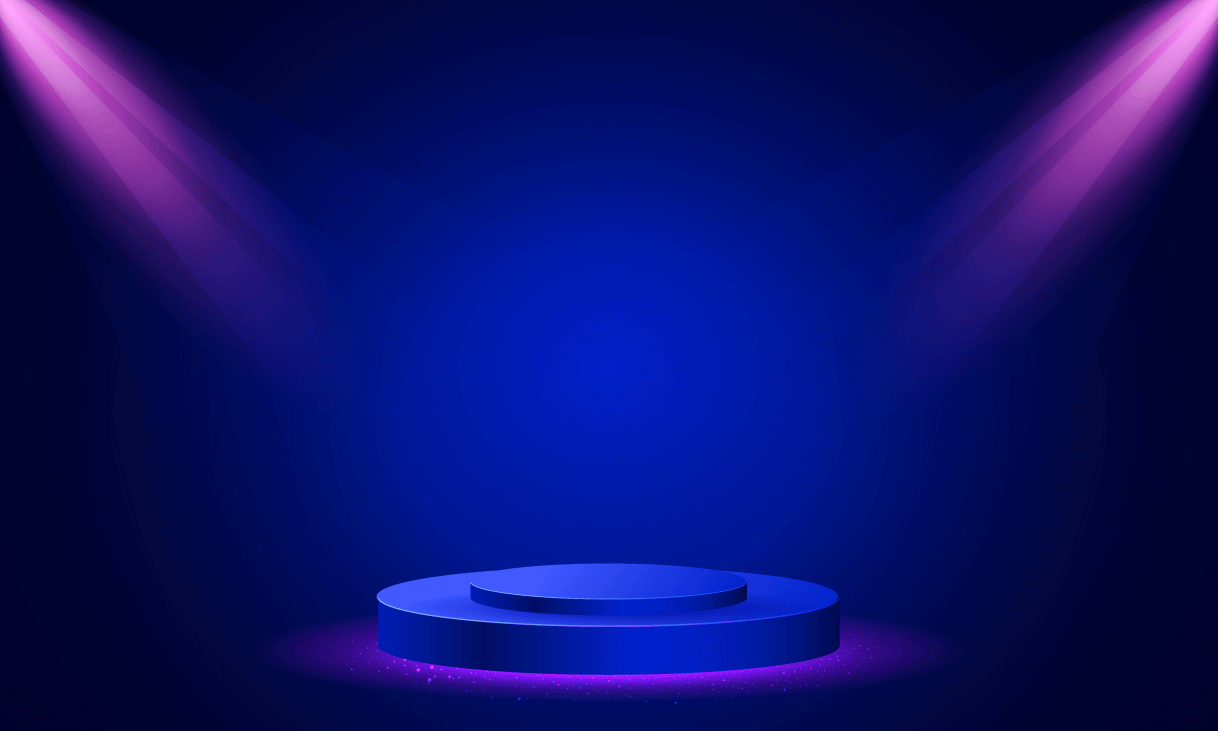 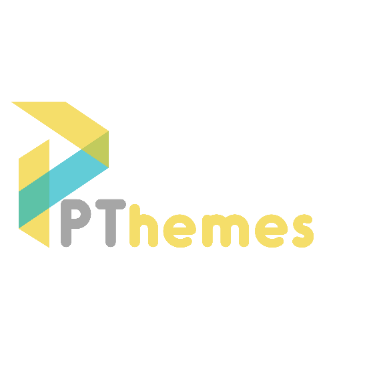 AWARD NAME
Lorem Ipsum is simply dummy text of the printing and typesetting industry.
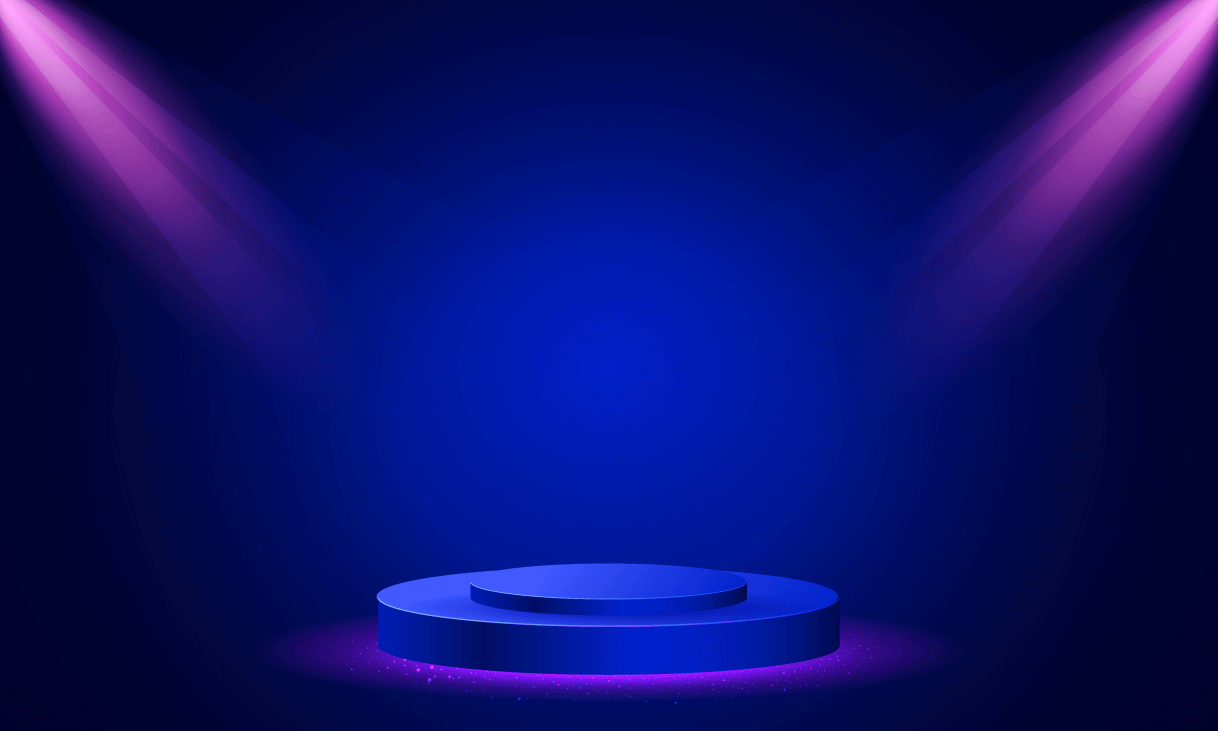 WINNER
WINNER NAME
AWARD NAME
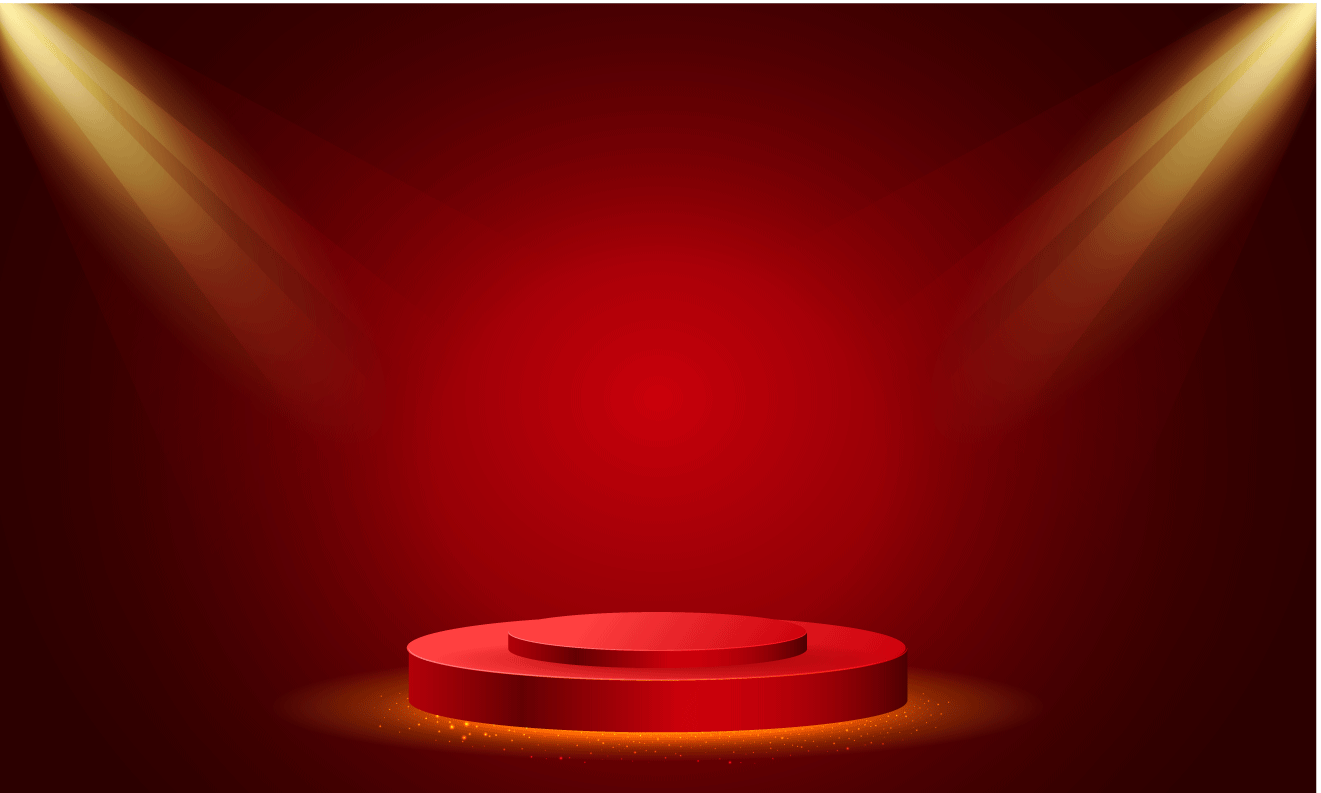 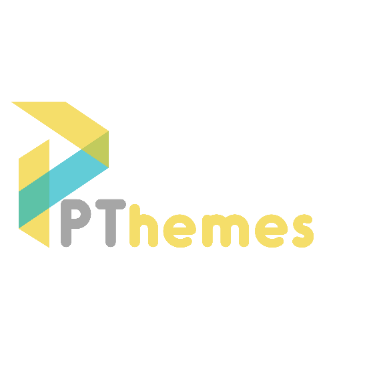 AWARD NAME
Lorem Ipsum is simply dummy text of the printing and typesetting industry.
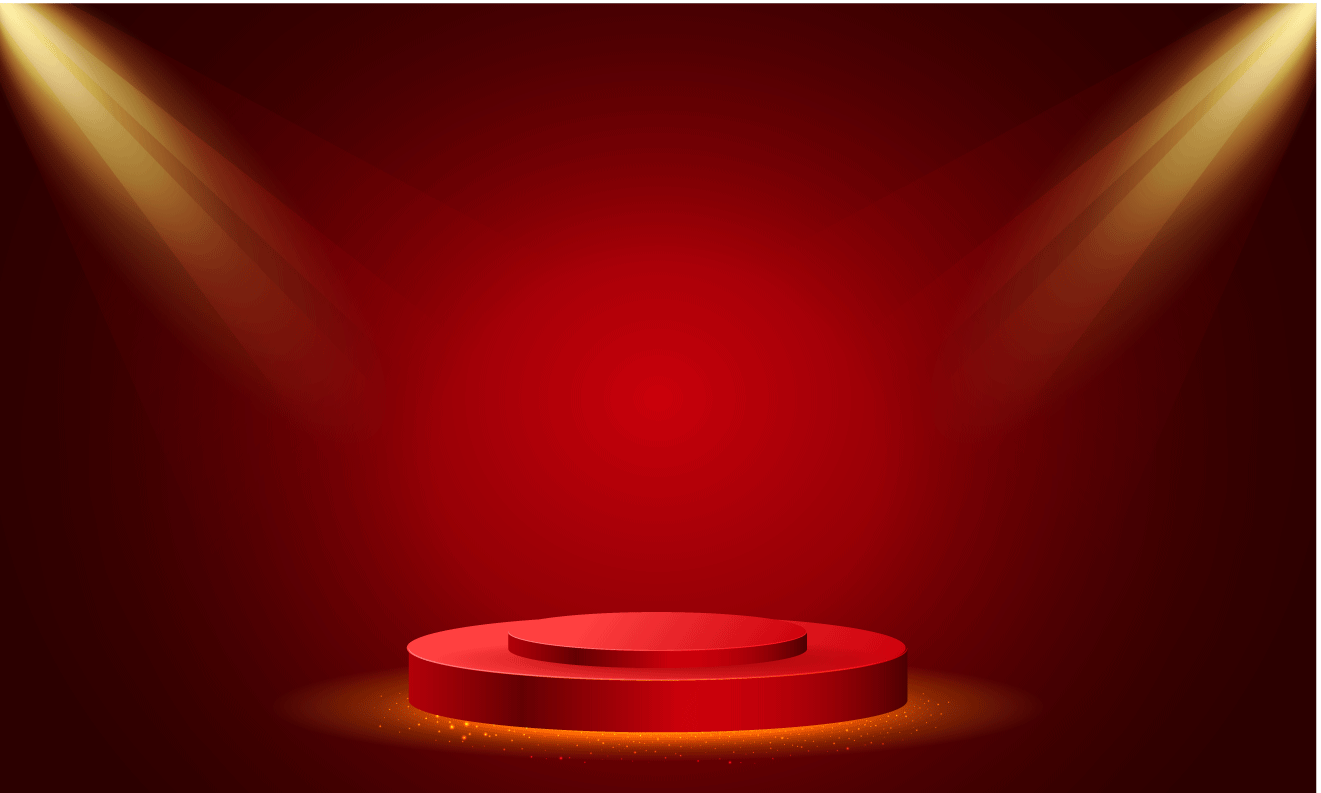 WINNER
WINNER NAME
AWARD NAME
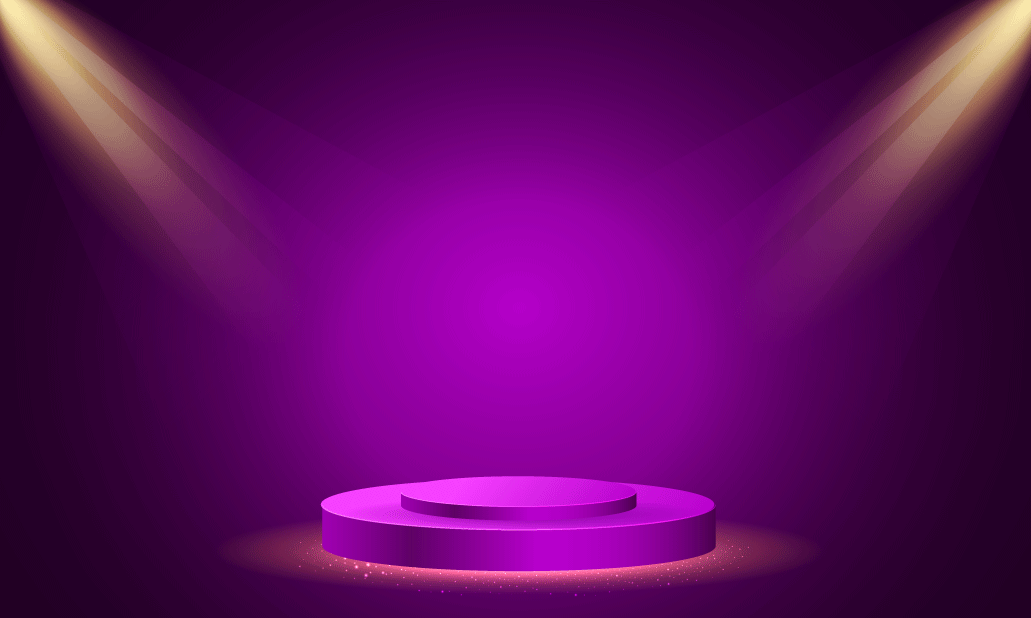 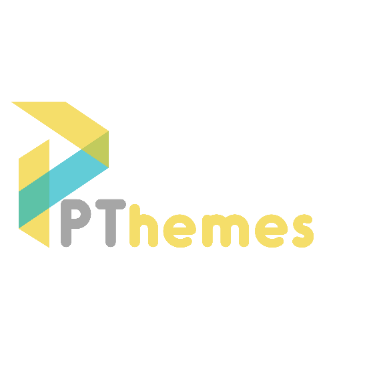 AWARD NAME
Lorem Ipsum is simply dummy text of the printing and typesetting industry.
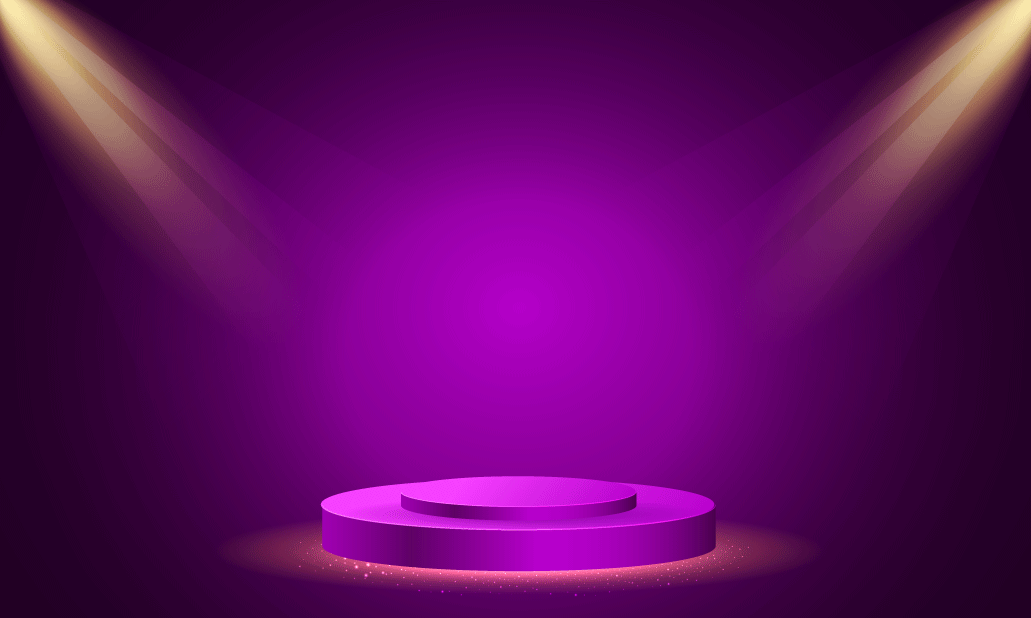 WINNER
WINNER NAME
AWARD NAME
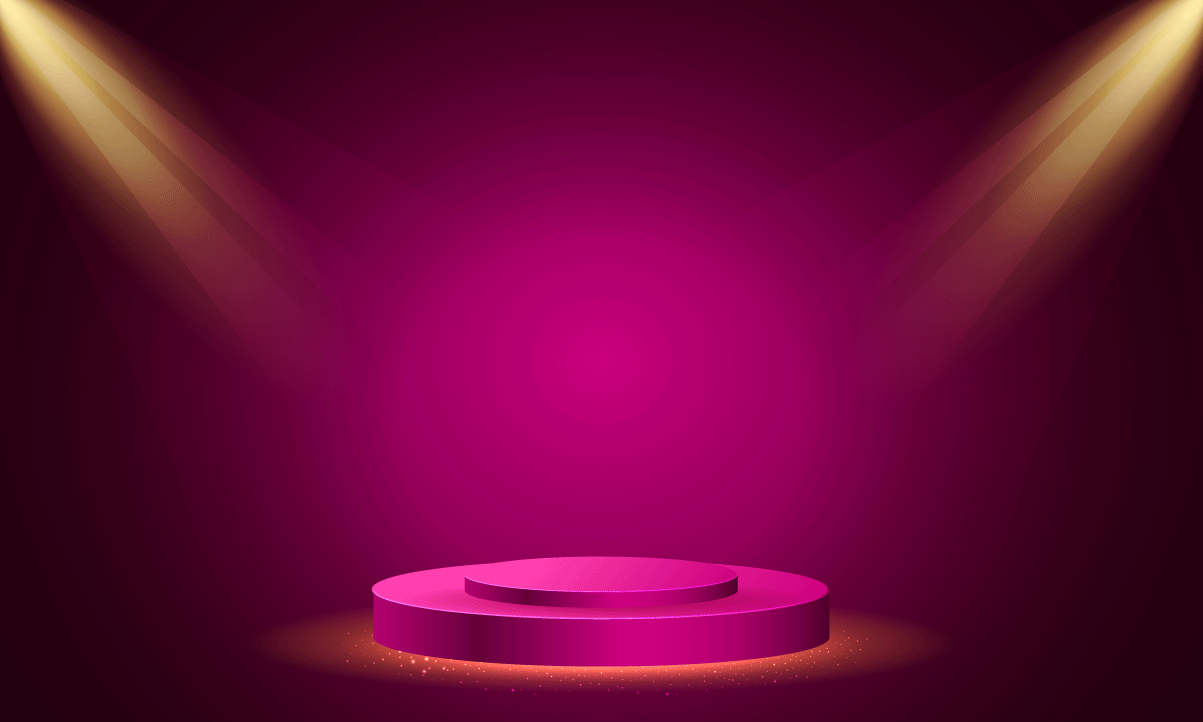 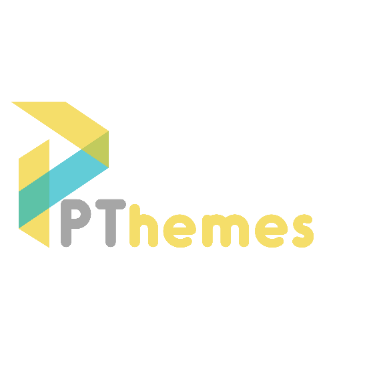 AWARD NAME
Lorem Ipsum is simply dummy text of the printing and typesetting industry.
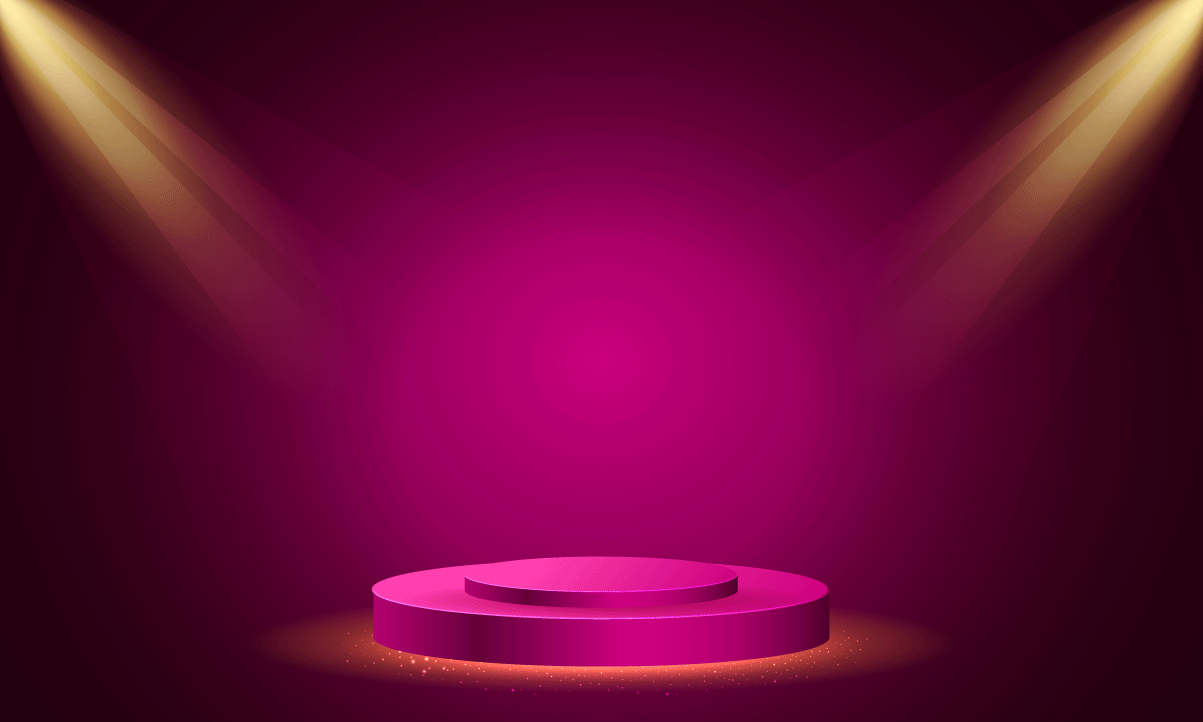 WINNER
WINNER NAME
AWARD NAME
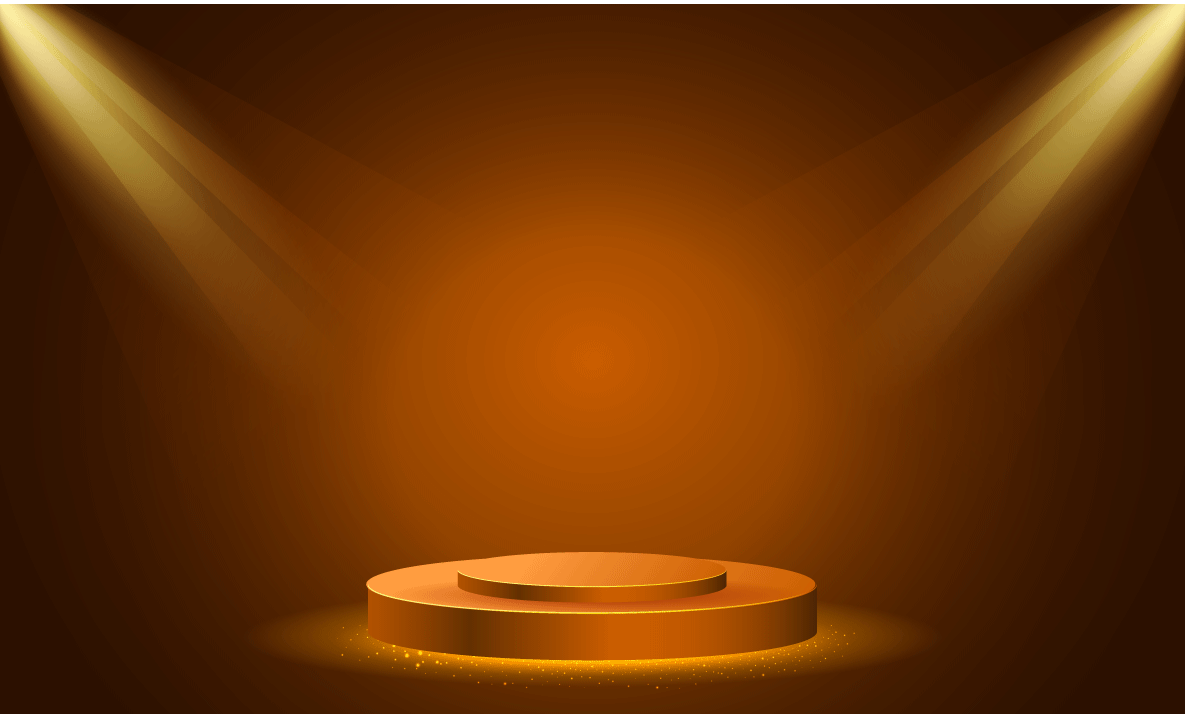 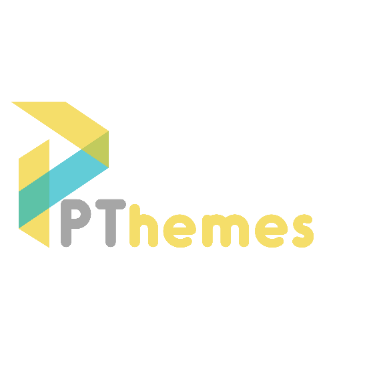 AWARD NAME
Lorem Ipsum is simply dummy text of the printing and typesetting industry.
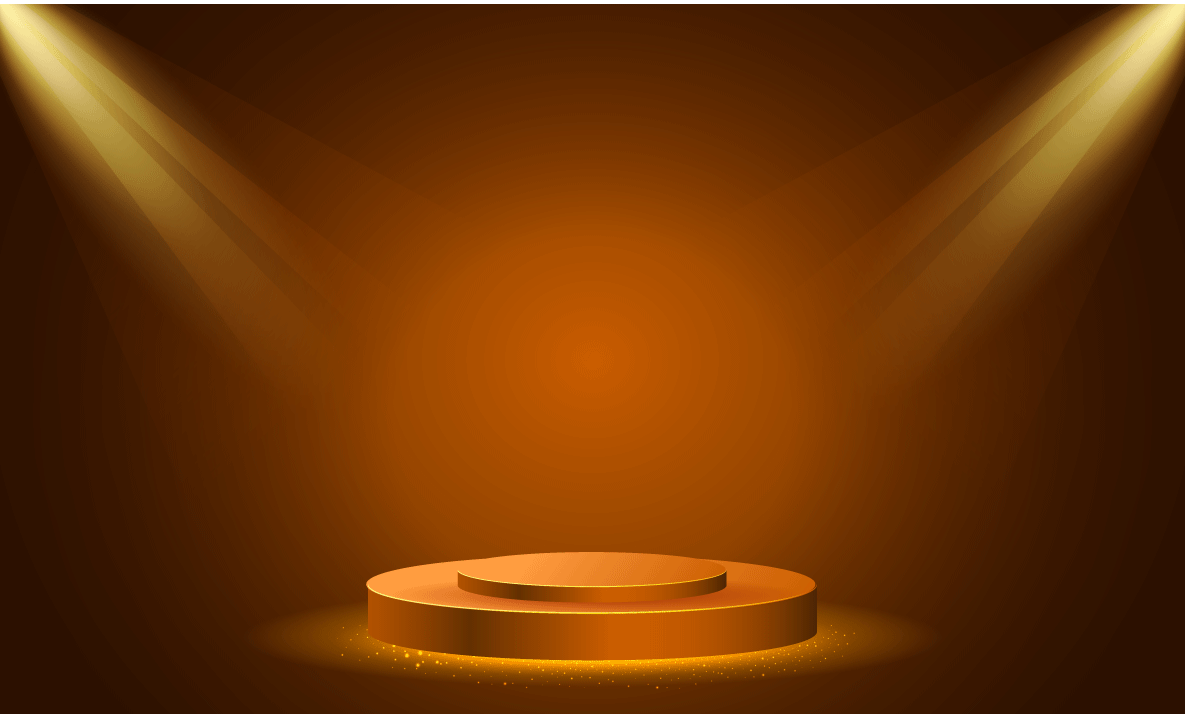 WINNER
WINNER NAME
AWARD NAME
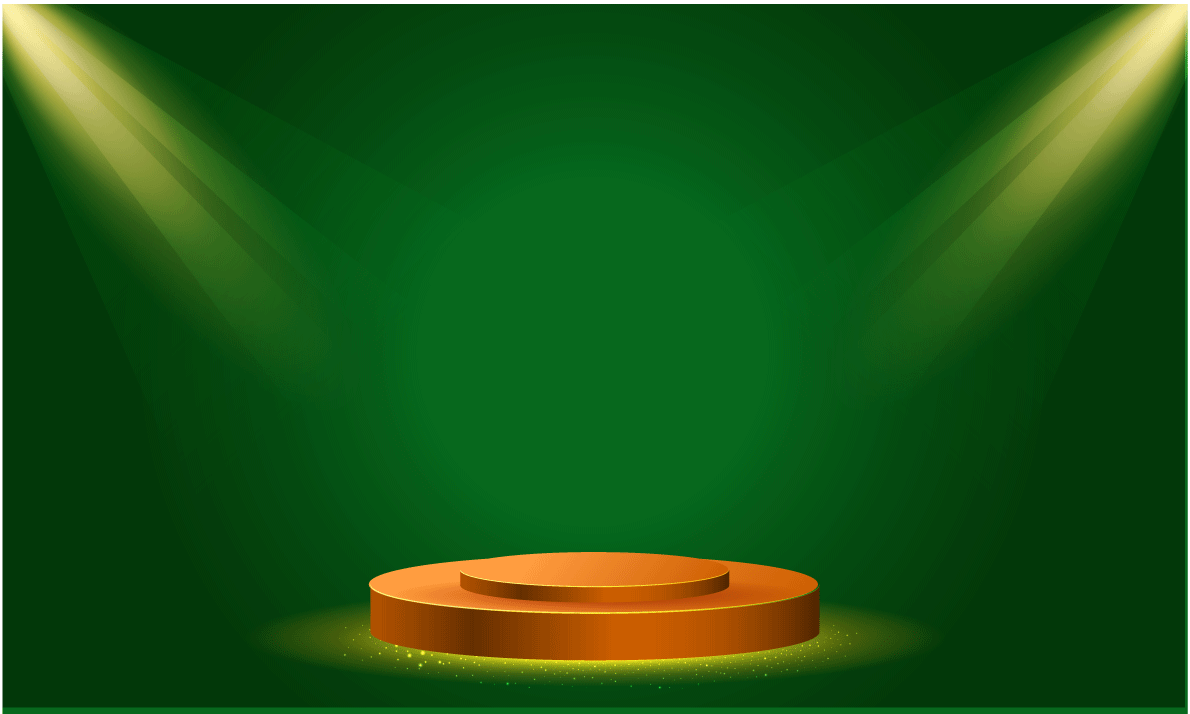 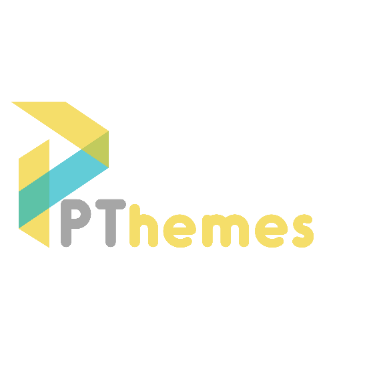 AWARD NAME
Lorem Ipsum is simply dummy text of the printing and typesetting industry.
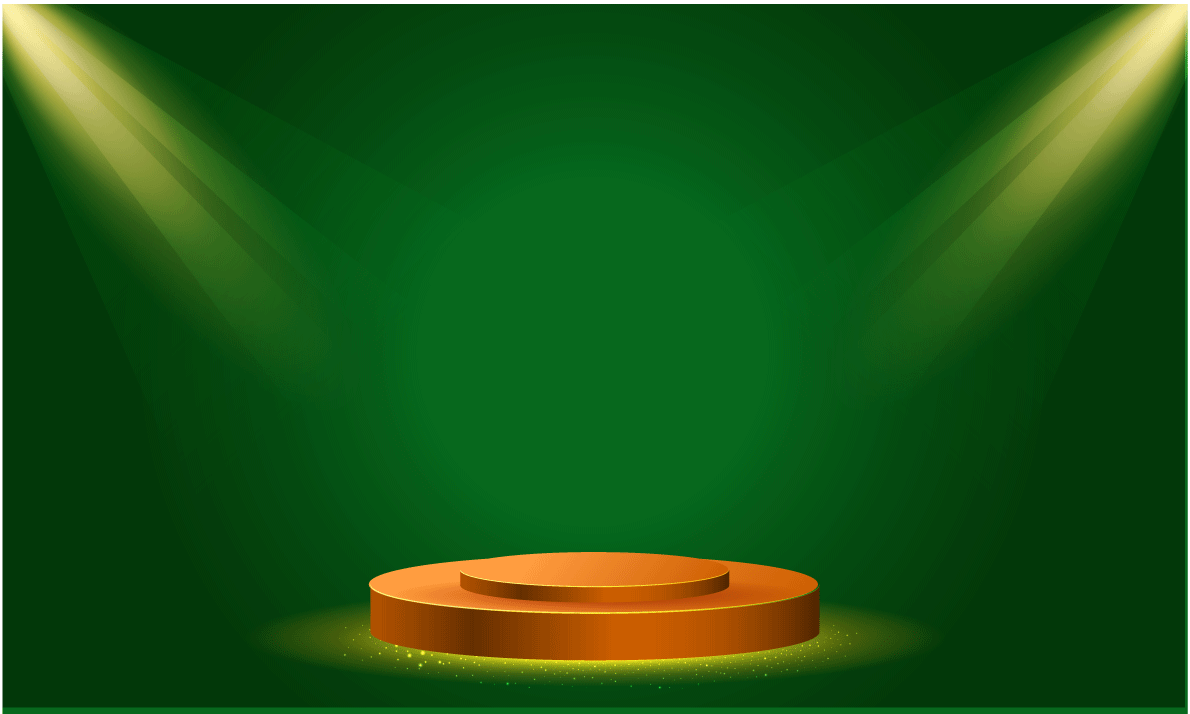 WINNER
WINNER NAME
AWARD NAME
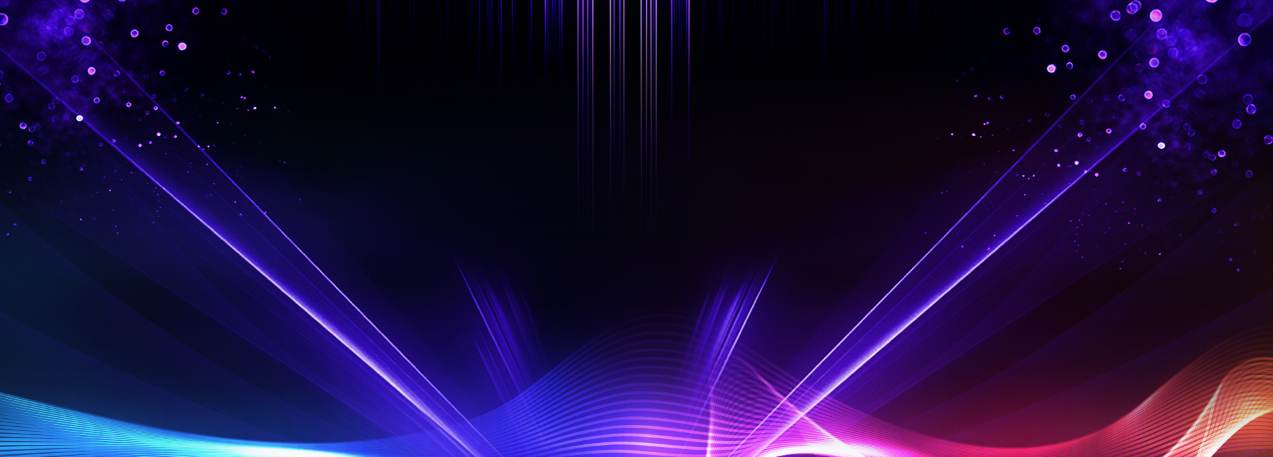 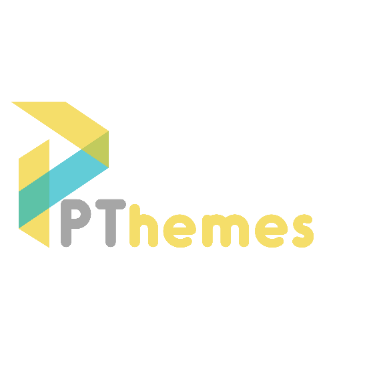 THANKS
PRESENTATION AWARDS